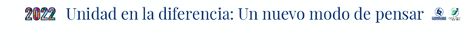 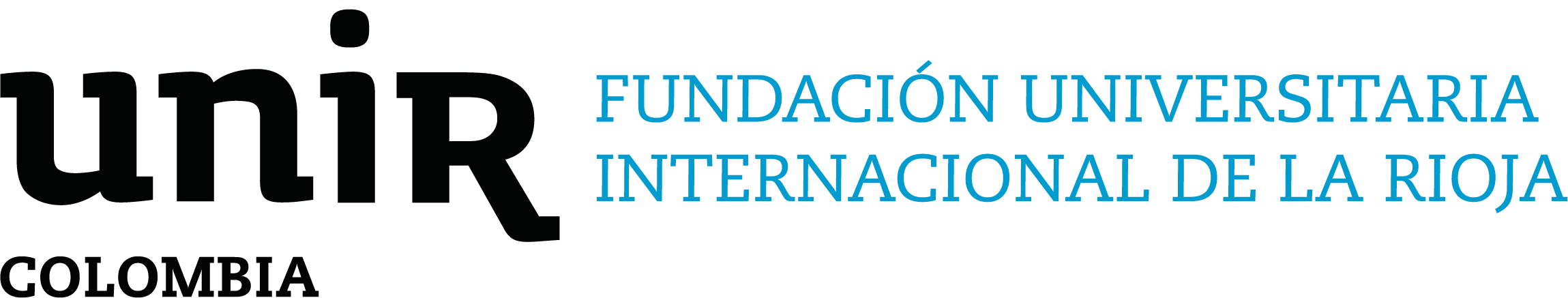 ¿Cómo lograr la personalización del aprendizaje en un mundo globalizado?
Lina Fernanda Bernate Tovar. Esp. Mg (c)
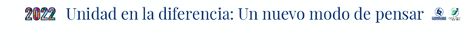 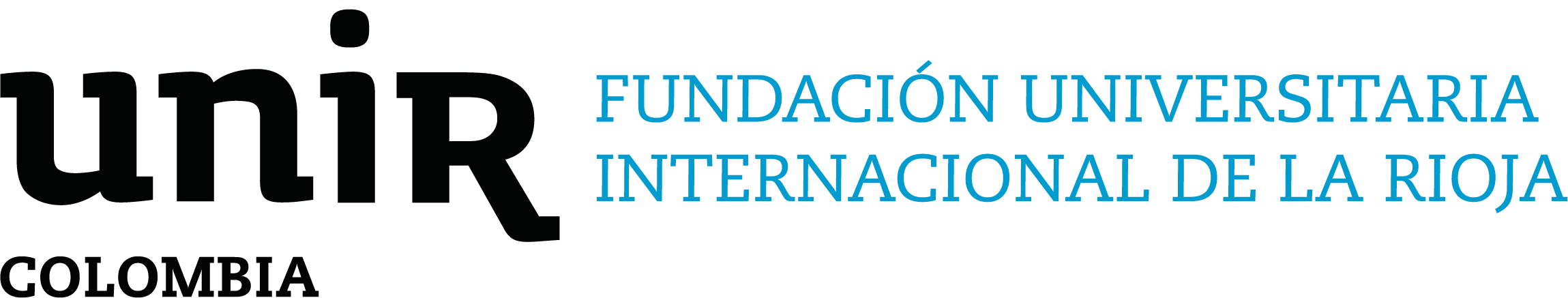 Eje de reflexión 3: Personalización del aprendizaje para caminar juntos
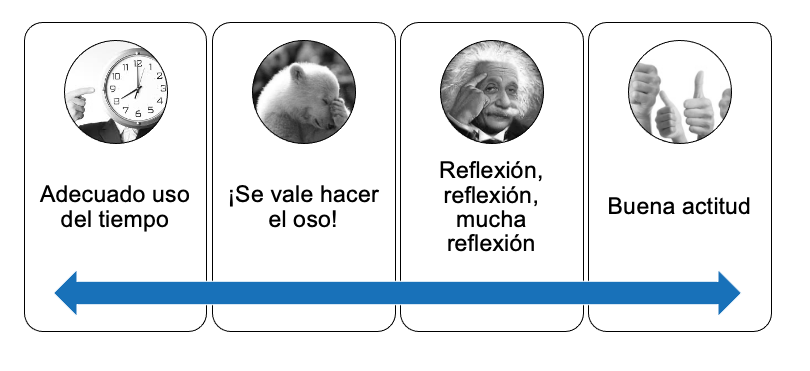 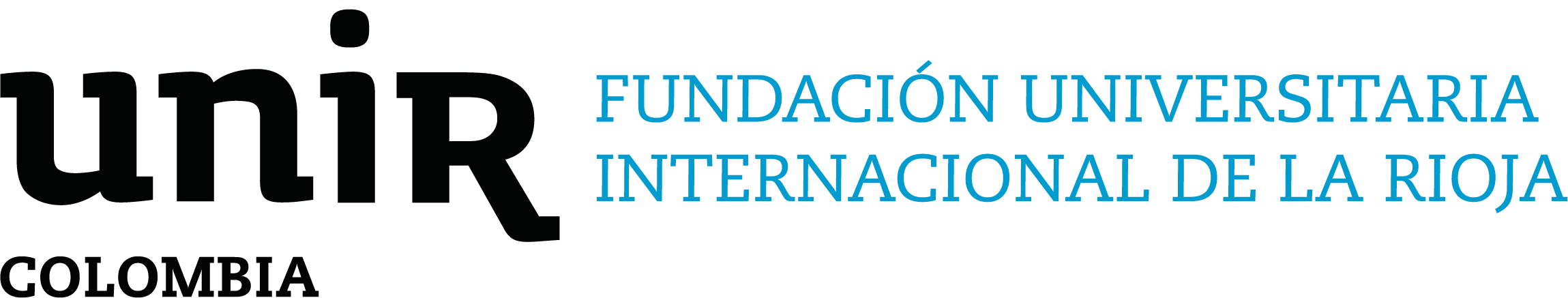 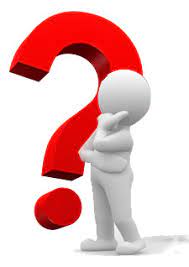 Por qué estamos aquí
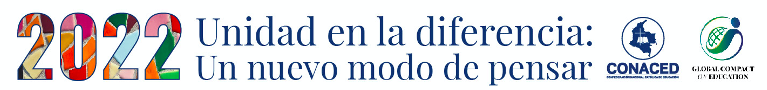 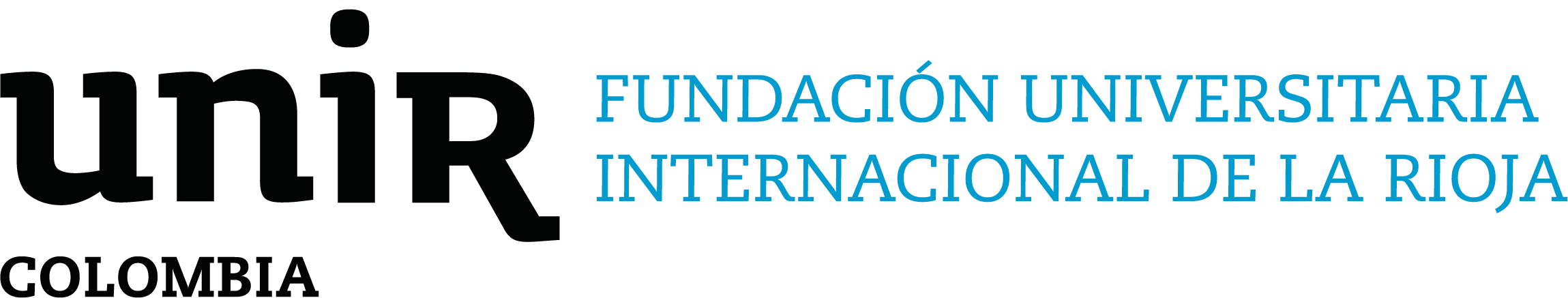 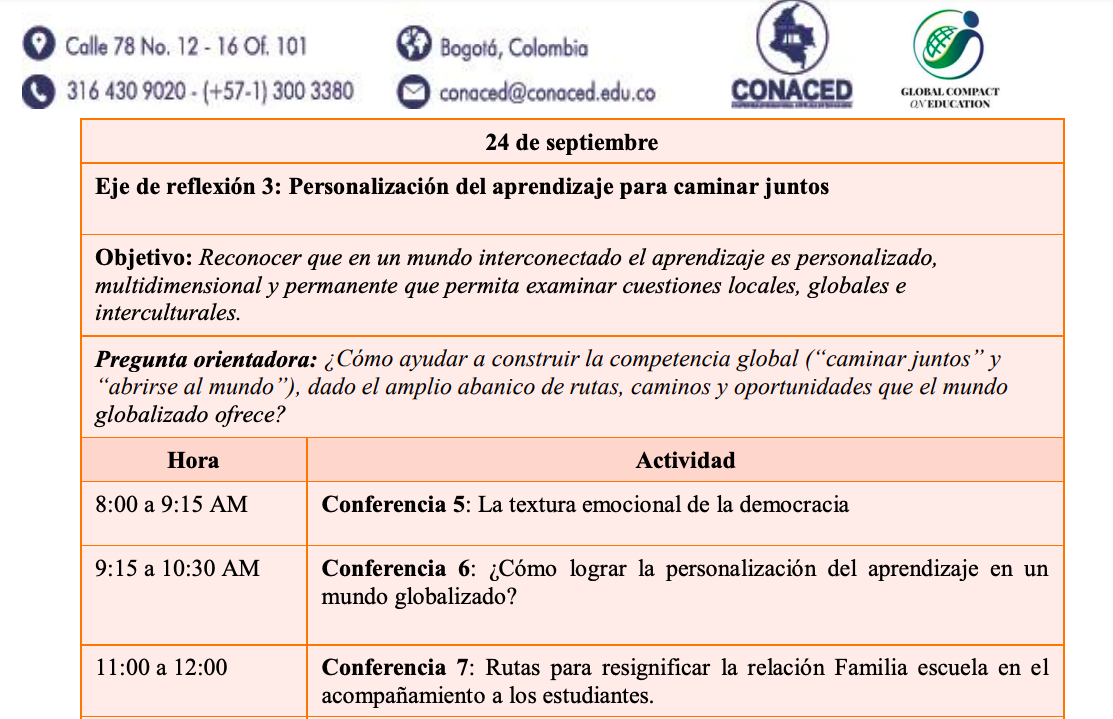 Adapta a las necesidades de aprendizaje.
Adapta a las preferencias de aprendizaje.
Adapta a los intereses específicos de los diferentes estudiantes.
APRENDIZAJE
GLOBALES
PERSONALIZADO
CIUDADANOS
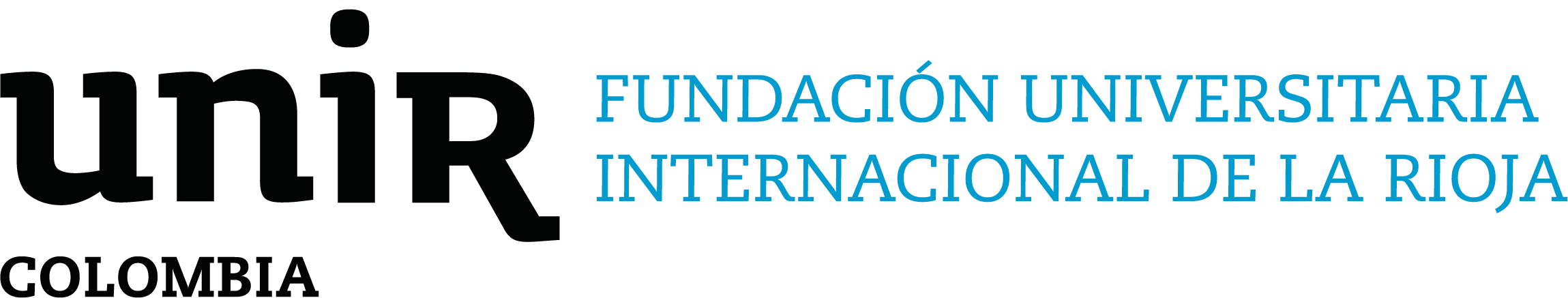 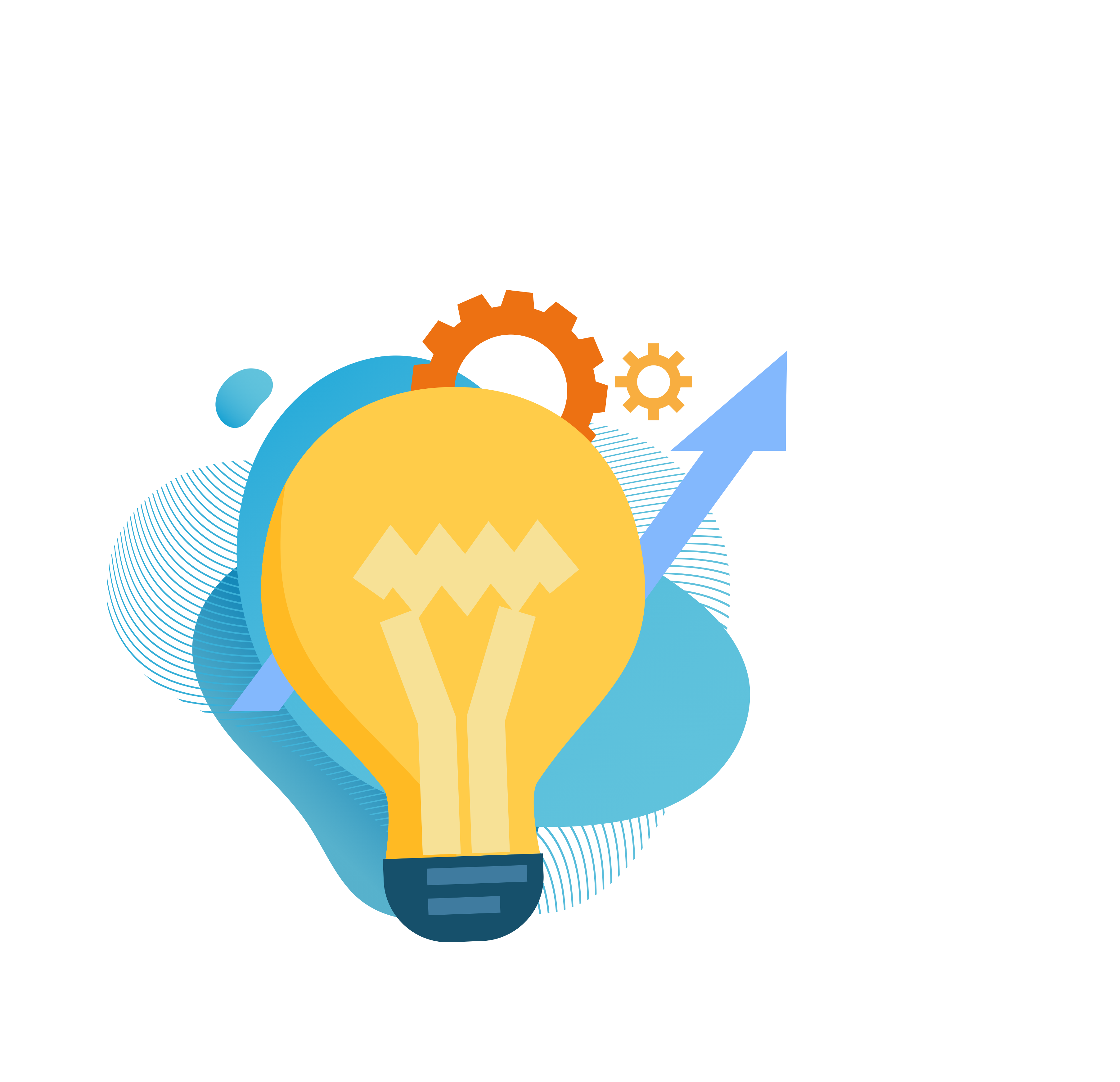 VICTOR GARCIA HOZ, 1997.
1. El aprendizaje deben ser creados con aportaciones del estudiante y deben basarse en las siguientes características de desarrollo personal, incluyendo las preferencias de los estudiantes, la creatividad, la libertad, la originalidad, la autonomía, la socialización y la comunicación.
2. El entorno de aprendizaje y las actividades deben organizarse alrededor del estudiante, y el trabajo debe ser diseñado para permitir al estudiante controlar el aprendizaje donde el estudiante pueda crear y descubrir usando una variedad de recursos de aprendizaje.
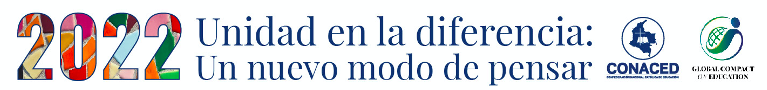 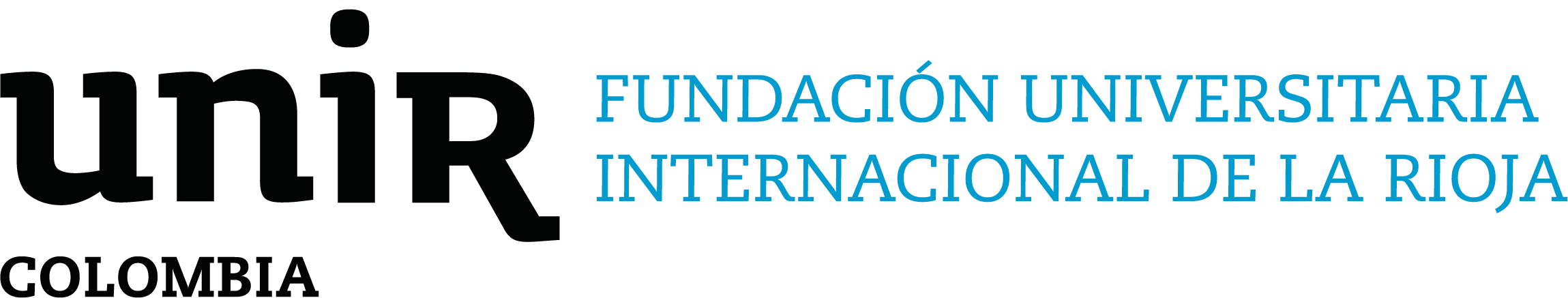 Cómo inicia una educación personalizada?
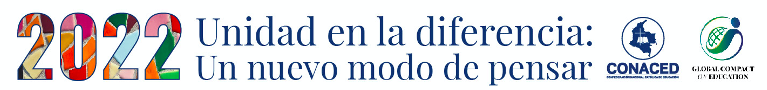 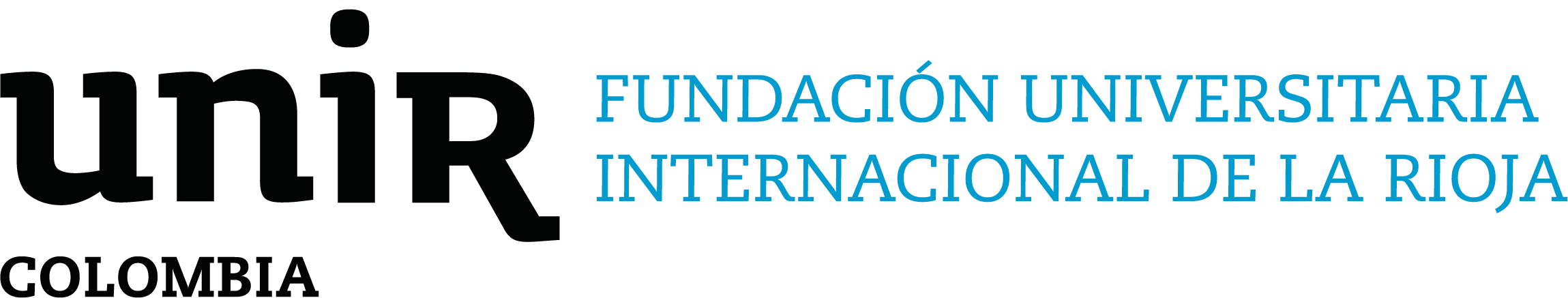 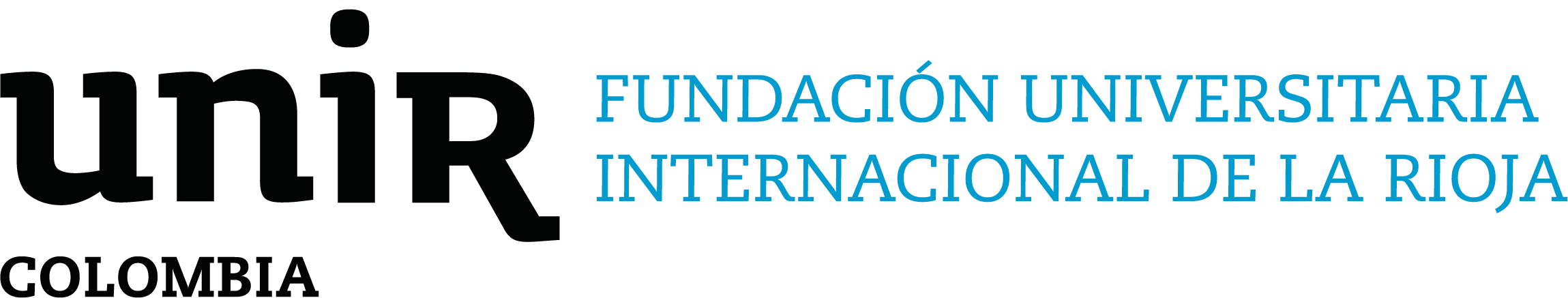 ¿Qué tan clara es 
		su visión?
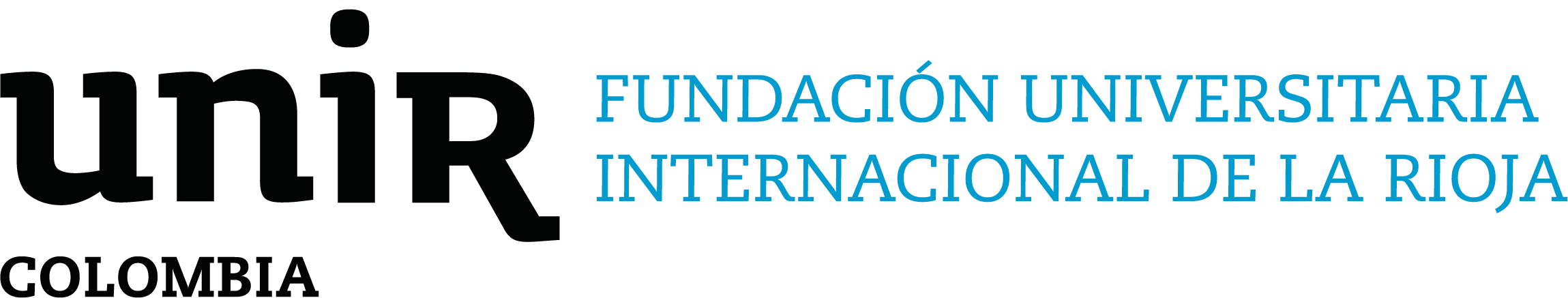 Los 12 elementos del aprendizaje personalizado. UNESCO
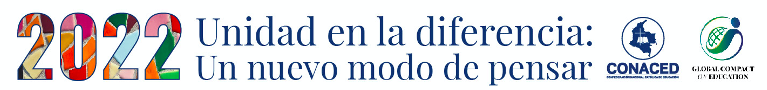 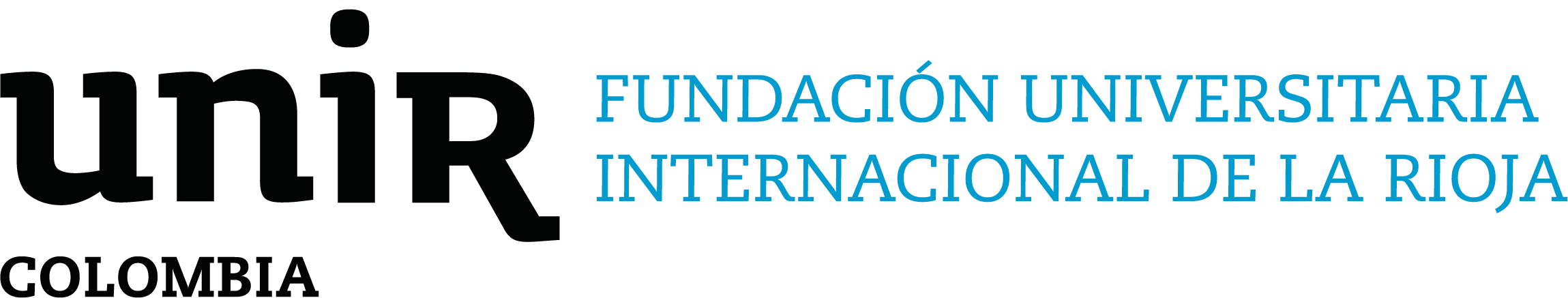 Permite a los estudiantes identificar sus áreas de fortaleza y las áreas donde necesitan mejorar, así como ver su progreso y personalizar su ruta de aprendizaje
Aumentar la autorregulación de los estudiantes resulta en una mayor comprensión y logro en su aprendizaje.
Los niños aprenden mejor cuando se tienen en cuenta sus diferencias individuales.
Dentro de los entornos de aprendizaje culturalmente relevantes, los estudiantes tienen el acceso y la equidad que les ayudan a lograr el éxito académico..
Manejar hacia dónde se dirigen los estudiantes y dónde han estado
DOCENTE
Consolidar el conocimiento mediante actividades relevantes
Actividades significativas y ayudar a los
 estudiantes aprender a transferir
Diferencias de desarrollo e individuales
Autorregulación y ser reflexivo
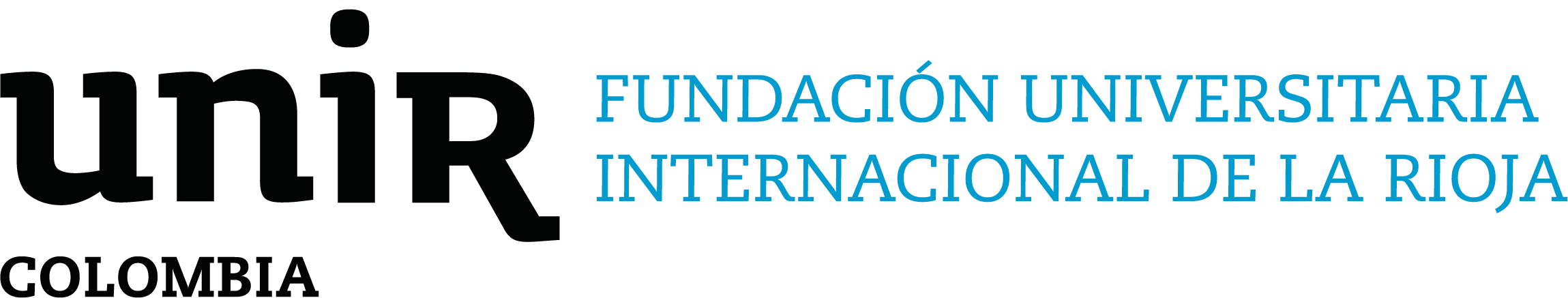 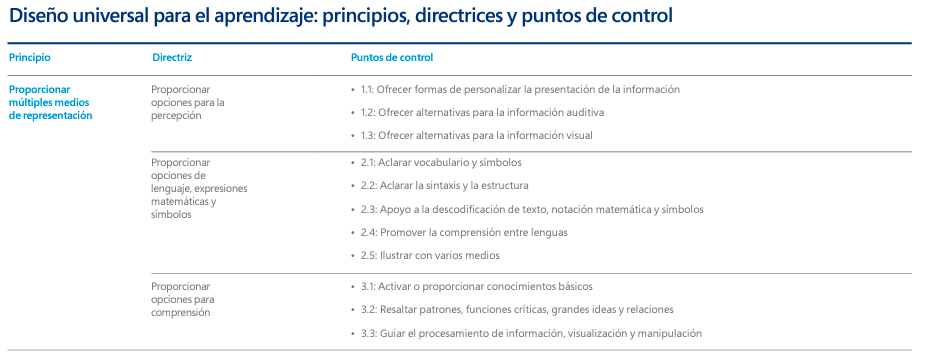 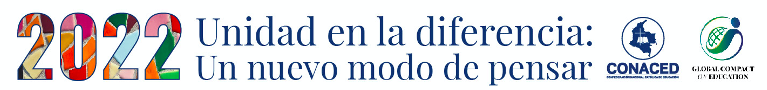 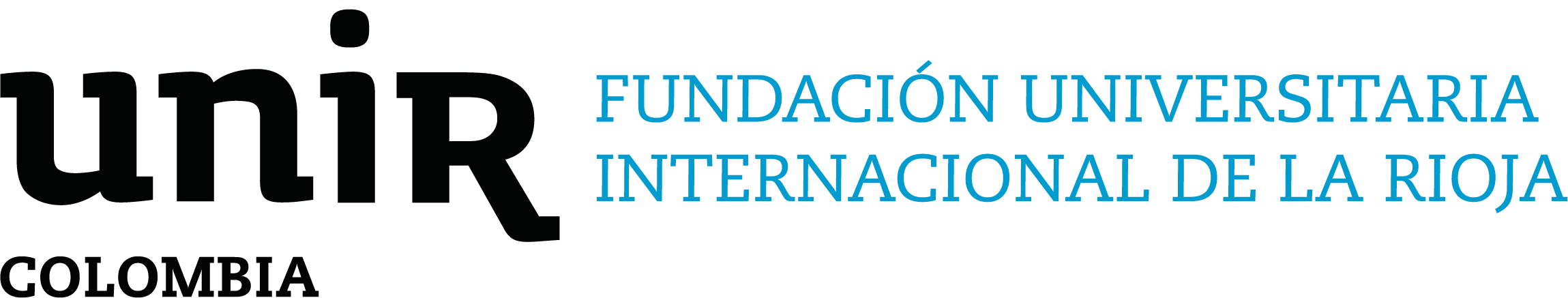 Tomado:  Marco de transformación de la visión para el aprendizaje en cualquier momento y en cualquier lugar para todos
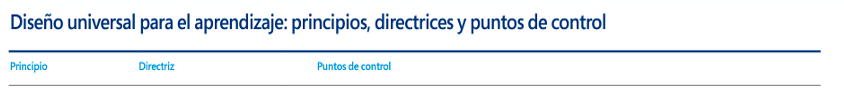 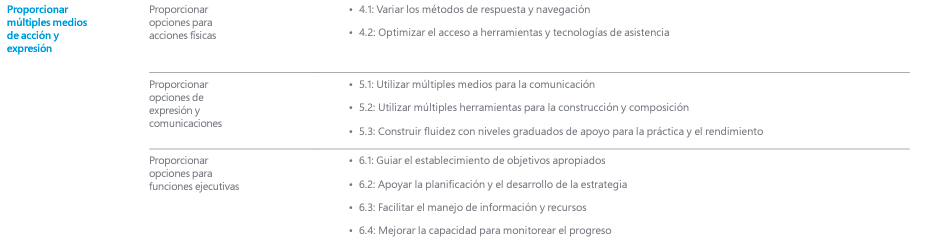 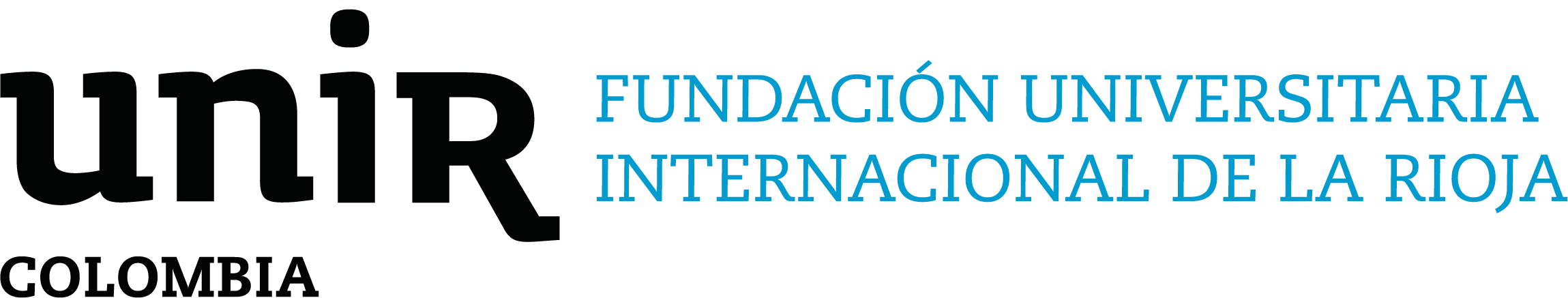 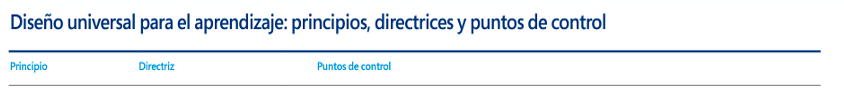 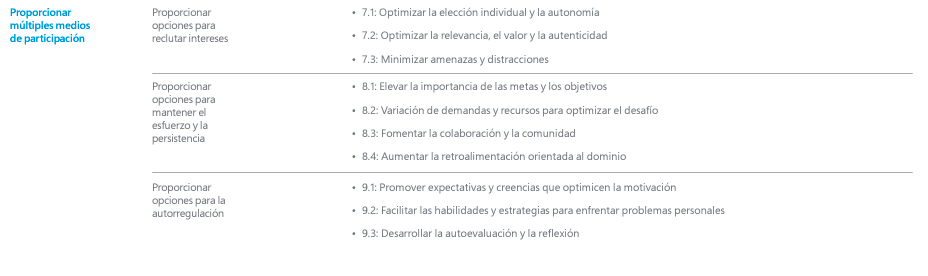 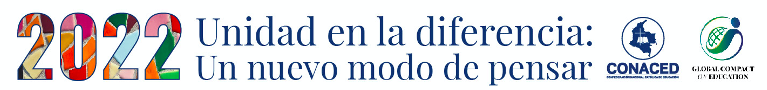 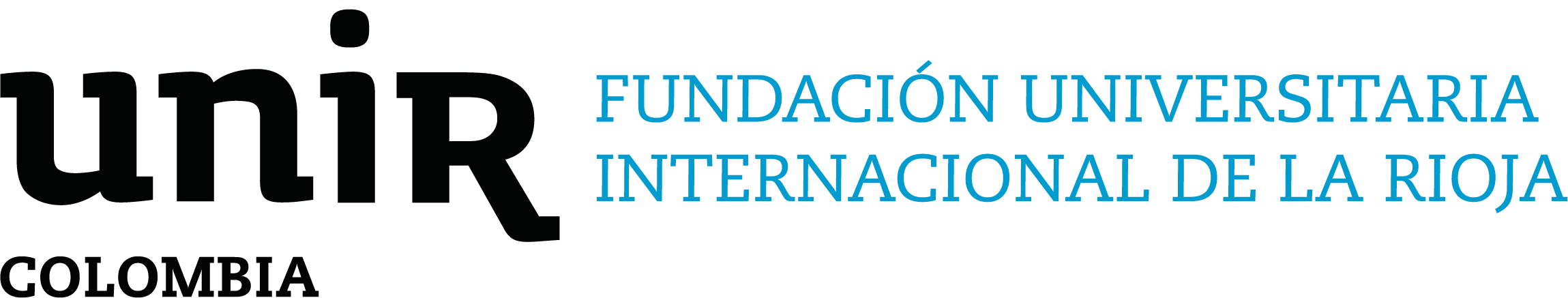 UNESO, 2017
El aprendizaje personalizado está relacionado con las ideas fundamentales de pertinencia, indagación y diferenciación.
Las ciencias cognitivas y la neurociencia nos recuerdan que existen diferentes tipos de alumnos y diferentes estrategias para almacenar y recuperar la información, y que el cerebro desempeña una función central en el proceso de aprendizaje.
Las nuevas tecnologías han generado numerosas oportunidades para el aprendizaje personalizado.
EL aprendizaje personalizado es que debe constituir un objetivo central de los sistemas educativos, ya que es el camino hacia una educación de calidad.
Apoyo
Aprendizaje
Auoestima
Respeto
Inclusión
Decisiones
Contextos
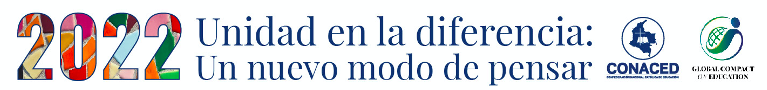 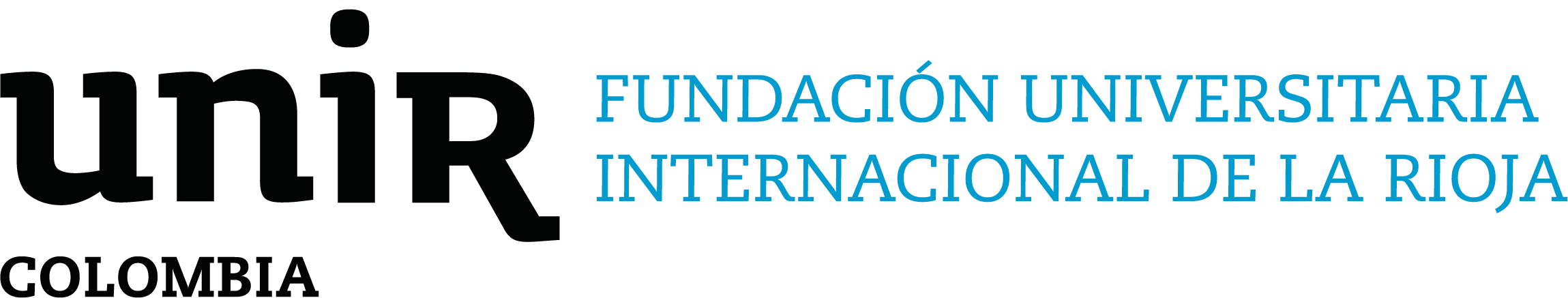 Construcción
BIBLIOGRAFÍA
Hoz, V. G. (1982). L ‘educazione personalizzata: Individualizzazione e socializzazione nell’insegnamento. Florencia: Le Monnier. 

Hoz, V. G. (1997). Dal fine agli obiettivi dell’educazione personalizzata, (trad. Italiana, dall’edizione originale 1995). Palumbo: Palermo

OIE-UNESCO, 2017. Herramientas de Formación para el Desarrollo Curricular: Aprendizaje Personalizado Ref: IBE/2017/OP/CD/04

Vosniadou, S. (2001). Cómo aprenden los niños. Academia Internacional de Educación de la UNESCO, Oficina Internacional de Educación.

Piaget, J. (1969/2019) Psicología y pedagogía: Cómo llevar adelante la teoría del aprendizaje a la práctica docente. Siglo XXI editores. Recuperado el 14 de septiembre de 2022 de https://books.google.com.mx/books?id=0m7ADwAAQBAJ&pg=PT75&lpg=PT75&dq=Psicolog%C3%ADa+y+pedagog%C3%ADa:+C%C3%B3mo+llevar+adelante+la+teor%C3%ADa+del+aprendizaje+a+la+pr%C3%A1ctica+docente&source=bl&ots=5ge-Kjpdxj&sig=ACfU3U3W6POKG7mlRVfsdR2YmNM1B7JfEw&hl=en&sa=X&ved=2ahUKEwiehOXuuLToAhUIeKwKHQzoCB4Q6AEwB3oECAsQAQ
 
UNAM (2020) Neuropsicología clínica. Recuperado el 14 de septiembre de 2022 de http://psicologia.posgrado.unam.mx/residencia-neuropsicologia-clinica/
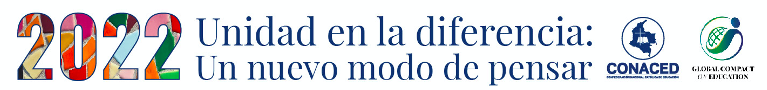 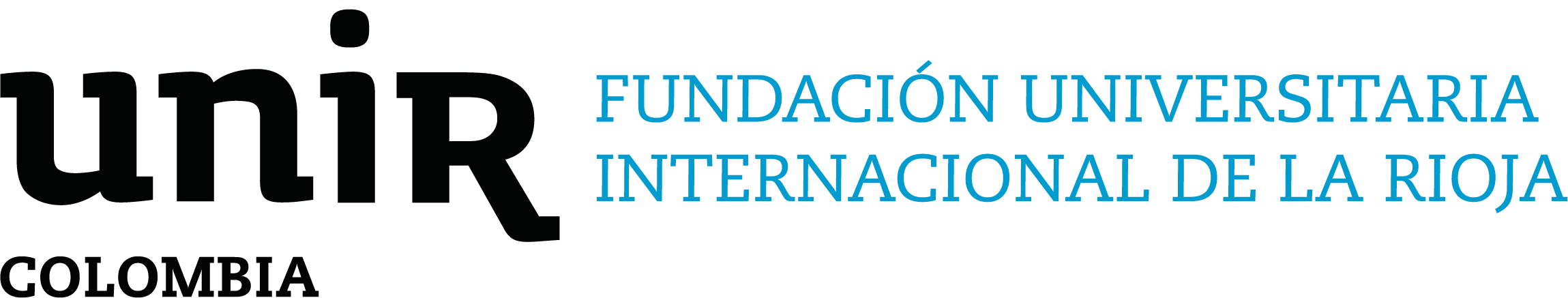 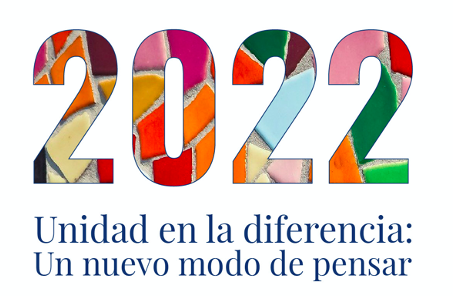 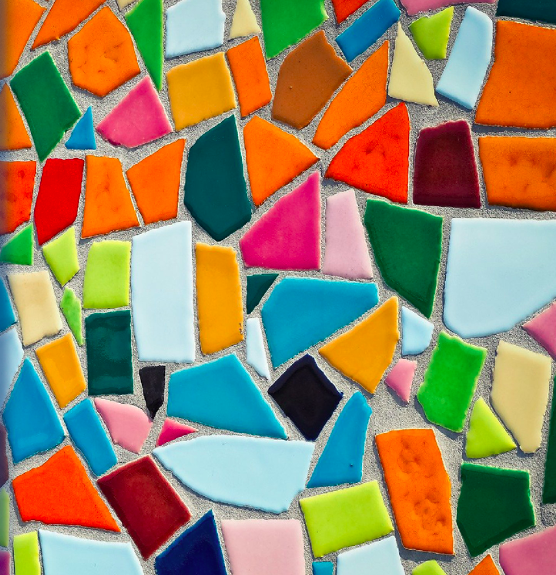 ¡GRACIAS!
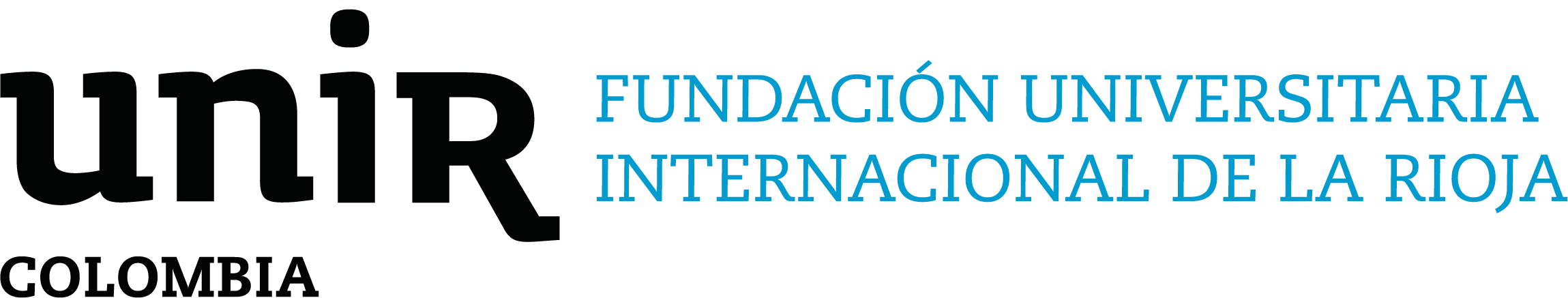